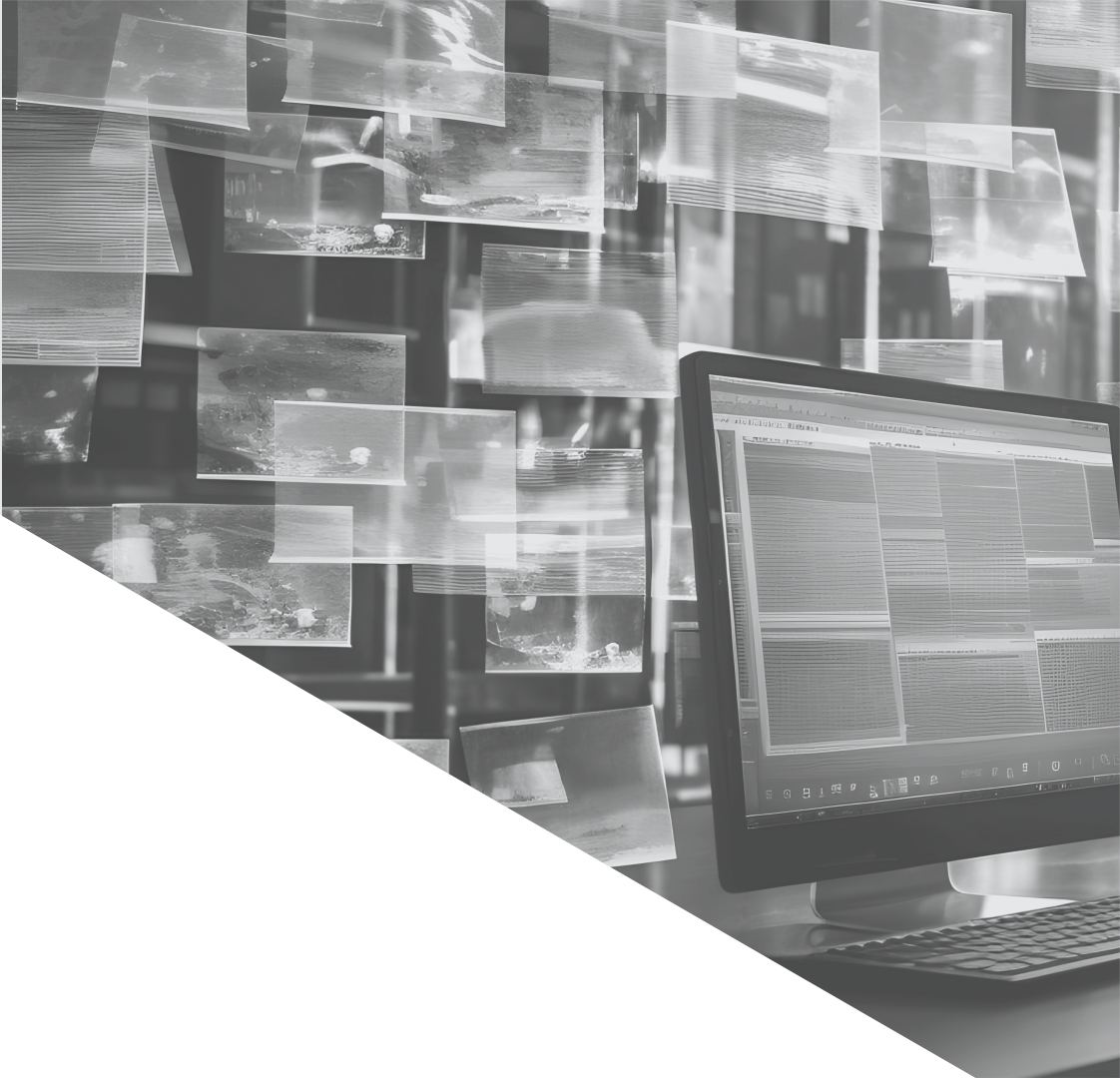 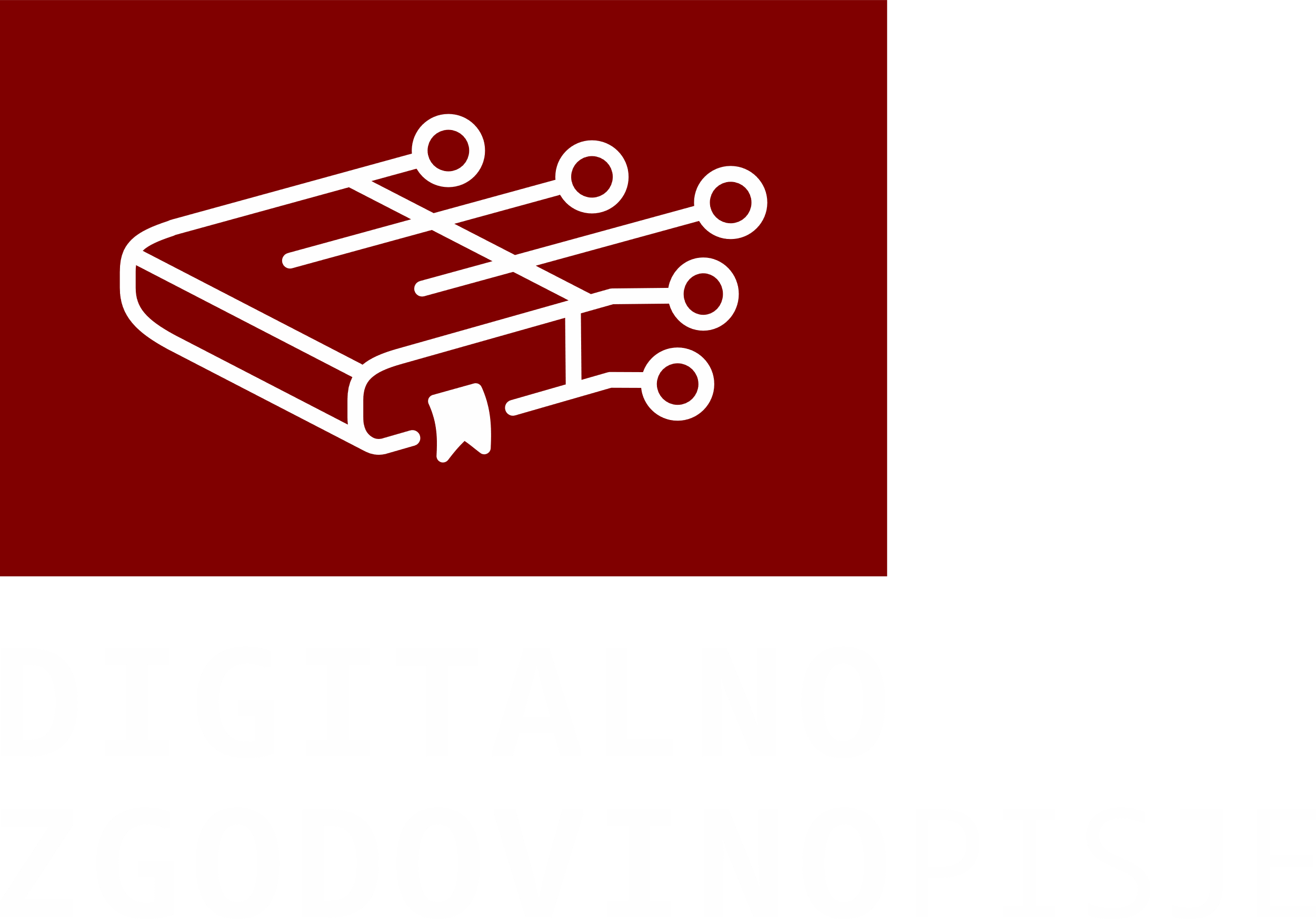 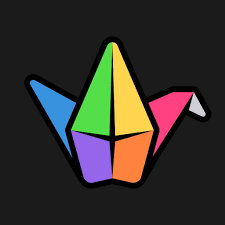 Padlet
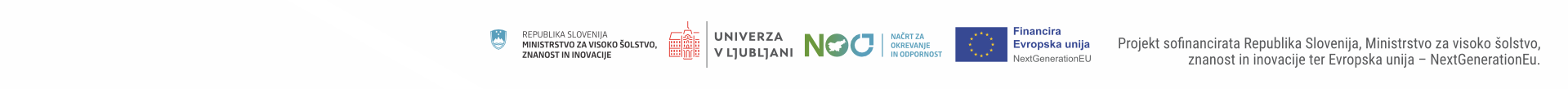 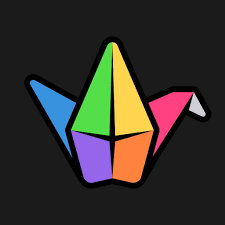 KAJ JE PADLET?
Digitalna oglasna deska, ki omogoča enostavno sodelovanje in deljenje idej v realnem času.
Omogoča sodelovalno delo, zbiranje informacij, mnenj in virov na enostaven in vizualen način.

Primeri uporabe:
Zbiranje/viharjenje idej
Deljenje idej pri raziskavah
Sodelovalni projekti
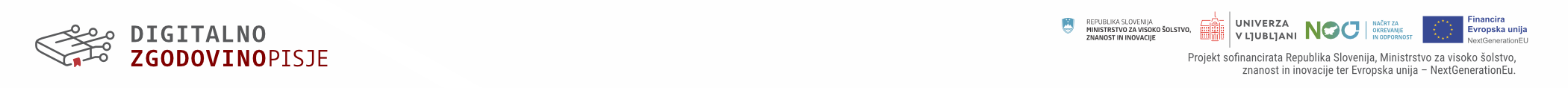 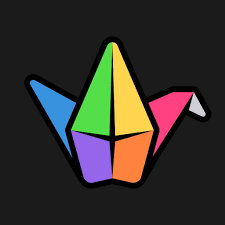 KAKO DELUJE?
Osnovni vmesnik: ustvarjanje table ali peskovnika



Dodajanje vsebin
Izbira možnosti postavitve
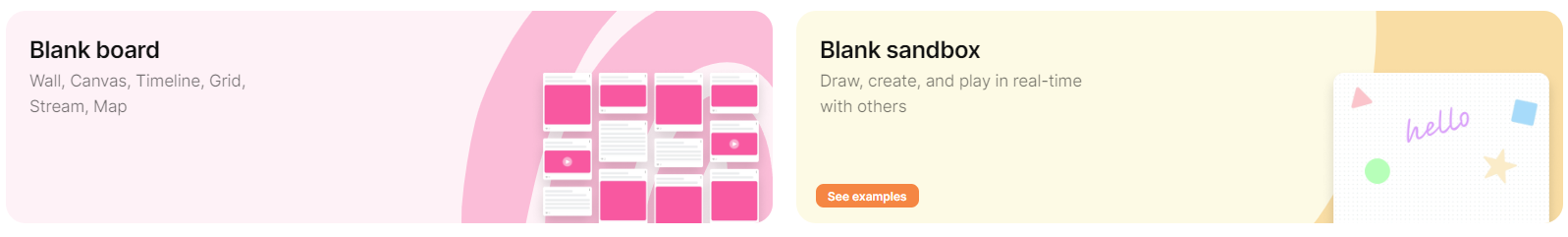 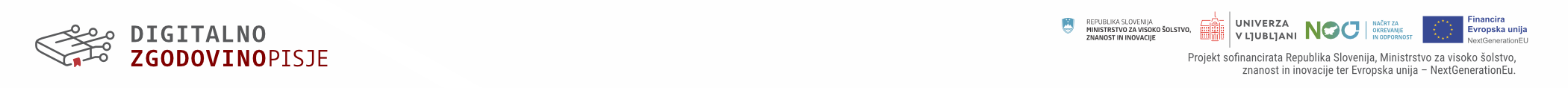 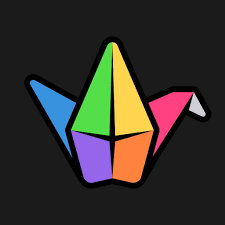 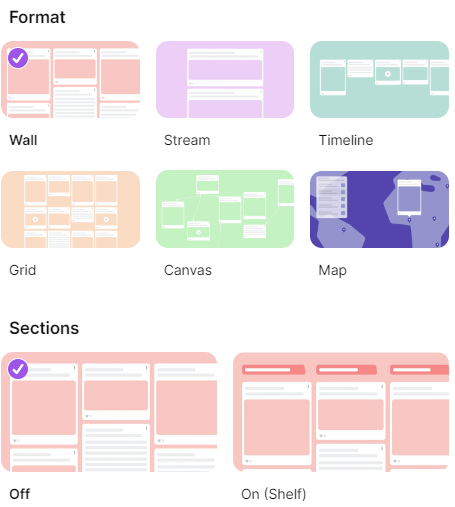 USTVARJANJE PRVE TABLE
Korak 1: Izbira postavitve mreže.
Korak 2: Prilagoditev izgleda (naslov, opis, ozadje).




Korak 3: Dodajanje prispevkov.
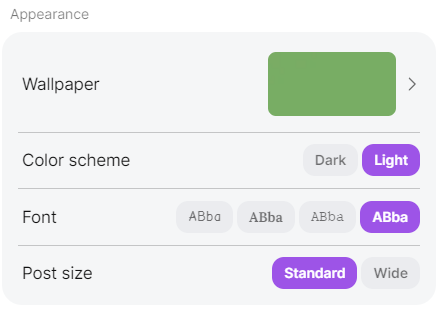 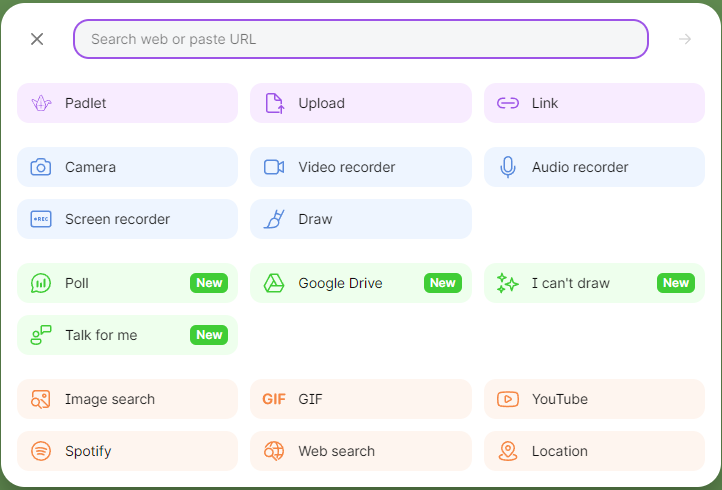 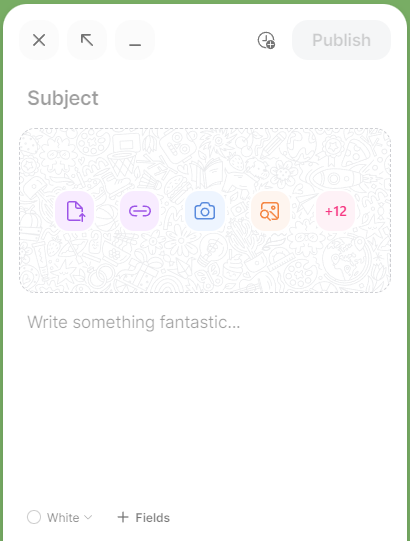 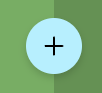 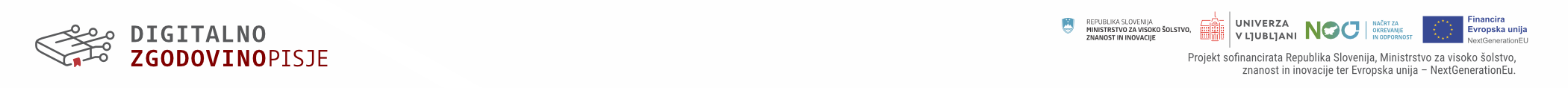 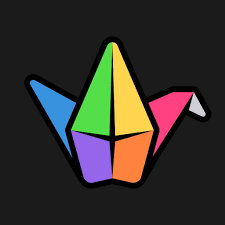 DELJENJE IN SODELOVANJE
Možnost povabila drugih k sodelovanju preko povezave.
Različne možnosti za deljenje:
Javno, omejen nabor ljudi.
Nastavitve zasebnosti – javno, skrito, zasebno.
Sodelovanje v realnem času.

Praktični nasvet: možnost moderiranja vsebin pred objavo.
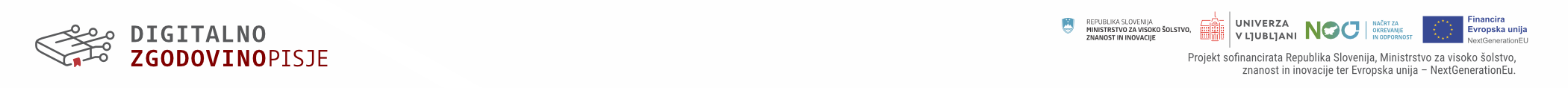 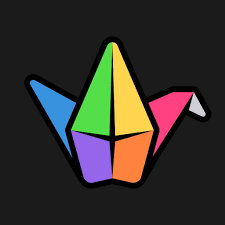 UPORABA PADLETA V ZGODOVINOPISJU
Zbiranje zgodovinskih virov na enem mestu.
Sodelovalno načrtovanje raziskav.
Digitalna tabla za predavanja: udeleženci dodajajo komentarje, vprašanja in vire.
Skupno ustvarjanja časovnic zgodovinskih dogodkov z uporabo postavitve „Timeline“.
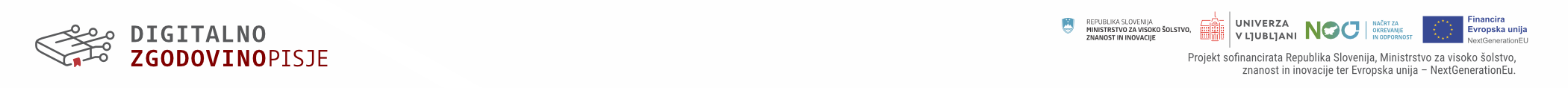 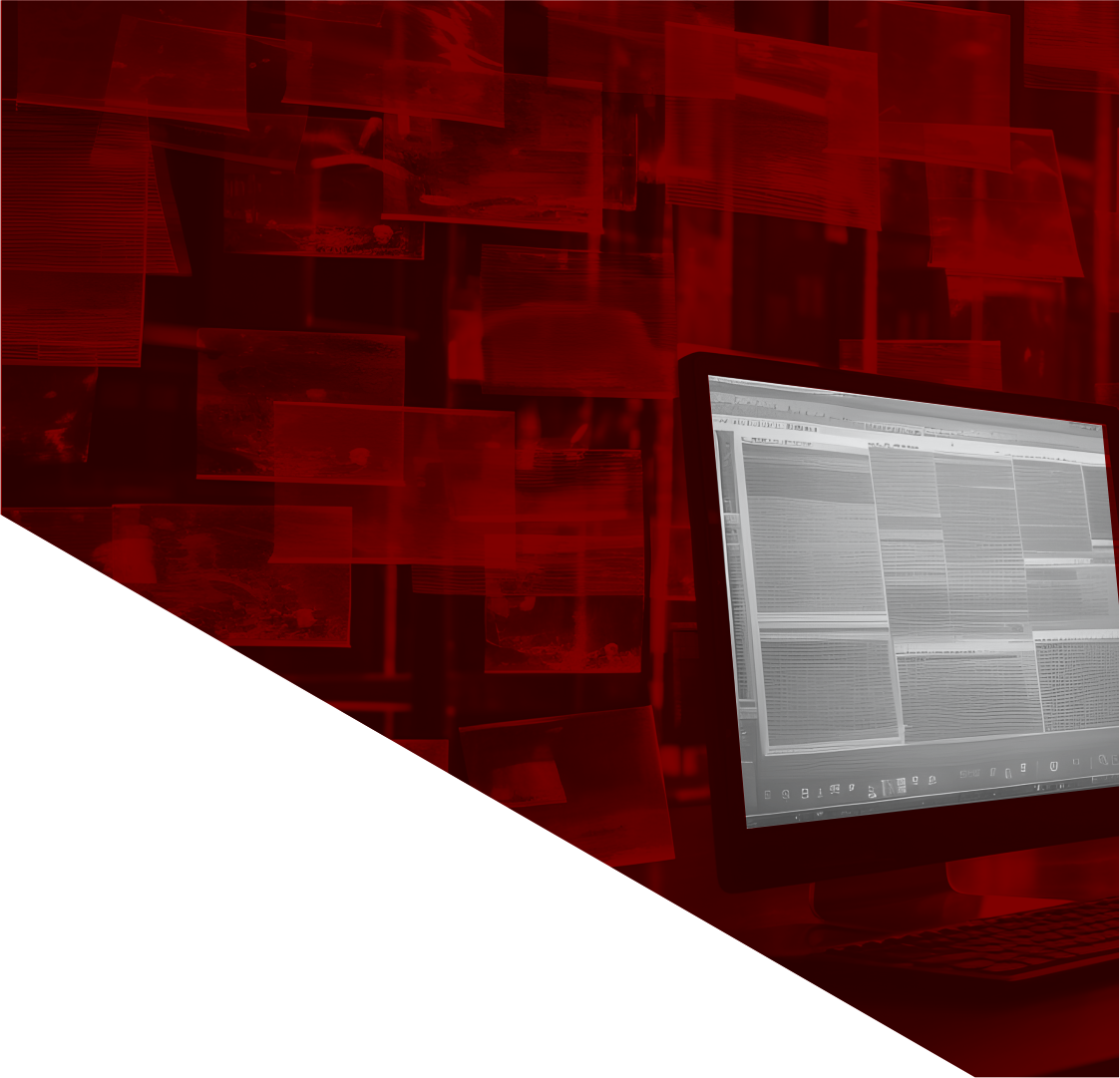 HVALA ZA POZORNOST
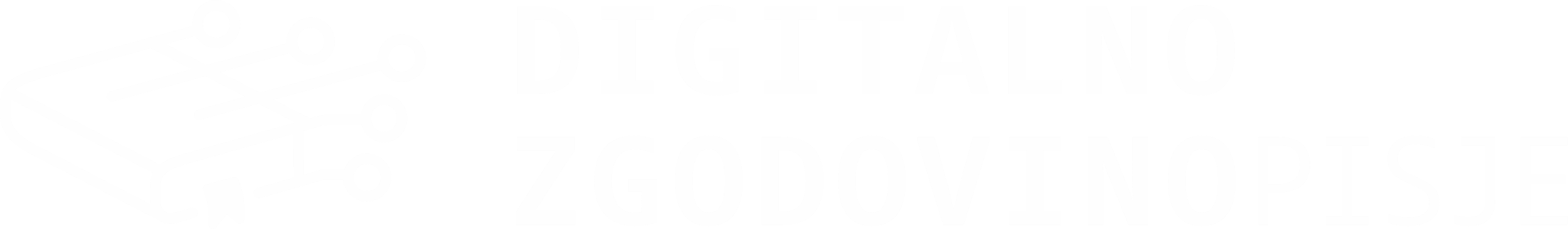 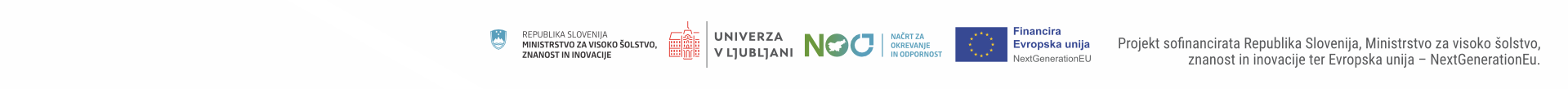